“There will be a resurrection of the dead . . .
	. . . both of the just and the unjust.”
Acts 24:15
Jesus teaches 
a future resurrection
Matt 22:23-33
Matthew 22:23-33 (NKJV)                                                                                                                         23 The same day the Sadducees, who say there is no resurrection, came to Him and        asked Him,                                                                                                                            24 saying: “Teacher, Moses said that if a man dies, having no children, his brother shall marry his wife and raise up offspring for his brother.                                               25 Now there were with us seven brothers. The first died after he had married, and having no offspring, left his wife to his brother.                                                               26 Likewise the second also, and the third, even to the seventh.                                     27 Last of all the woman died also.                                                                                 28 Therefore, in the resurrection, whose wife of the seven will she be? For they all had her.”                                                                                                                                      29 Jesus answered and said to them, “You are mistaken, not knowing the Scriptures nor the power of God.                                                                                                             30 For in the resurrection they neither marry nor are given in marriage, but are like angels of God in heaven.                                                                                                         31 But concerning the resurrection of the dead, have you not read what was spoken to you by God, saying,                                                                                                                32 ‘I am the God of Abraham, the God of Isaac, and the God of Jacob’? God is not the God of the dead, but of the living.”                                                                                         33 And when the multitudes heard this, they were astonished at His teaching.
“There will be a resurrection of the dead . . .
	. . . both of the just and the unjust.”
Acts 24:15
Jesus teaches 
a future resurrection
Matt 22:23-33
Luke 14:12-14
Luke 14:12–14 (NKJV) 
12 Then He also said to him who invited Him, “When you give a dinner or a supper, do not ask your friends, your brothers, your relatives, nor rich neighbors, lest they also invite you back, and you be repaid.                                 13 But when you give a feast, invite the poor, the maimed, the lame, the blind.                          14 And you will be blessed, because they cannot repay you; for you shall be repaid at the resurrection of the just.”
“There will be a resurrection of the dead . . .
	. . . both of the just and the unjust.”
Acts 24:15
Jesus teaches 
a future resurrection
Matt 22:23-33
Luke 14:12-14
John 5:20-21, 28-29
John 5:20–21 (NKJV) 
20 For the Father loves the Son, and shows Him all things that He Himself does; and He will show Him greater works than these, that you may marvel.                                                       21 For as the Father raises the dead and gives life to them, even so the Son gives life to whom He will.
John 5:28–29 (NKJV) 
28 Do not marvel at this; for the hour is coming in which all who are in the graves will hear His voice                                                                    29 and come forth—those who have done good, to the resurrection of life, and those who have done evil, to the resurrection of condemnation.
“There will be a resurrection of the dead . . .
	. . . both of he just and the unjust.”
Acts 24:15
Jesus teaches 
a future resurrection
Matt 22:23-33
Luke 14:12-14
John 5:20-21, 28-29
John 6:39-40, 44, 54
John 6:39–40 (NKJV) 
39 This is the will of the Father who sent Me, that of all He has given Me I should lose nothing, but should raise it up at the last day. 40 And this is the will of Him who sent Me, that everyone who sees the Son and believes in Him may have everlasting life; and I will raise him up at the last day.”
John 6:44 (NKJV) 
44 No one can come to Me unless the Father who sent Me draws him; and I will raise him up at the last day.
John 6:54 (NKJV) 
54 Whoever eats My flesh and drinks My blood has eternal life, and I will raise him up at the last day.
“There will be a resurrection of the dead . . .
	. . . both of he just and the unjust.”
Acts 24:15
Jesus teaches 
a future resurrection
Matt 22:23-33
Luke 14:12-14
John 5:20-21, 28-29
John 6:39-40, 44, 54
John 11:21-27
John 11:21–27 (NKJV) 
21 Now Martha said to Jesus, “Lord, if You had been here, my brother would not have died. 22 But even now I know that whatever You ask of God, God will give You.” 
23 Jesus said to her, “Your brother will rise again.” 
24 Martha said to Him, “I know that he will rise again in the resurrection at the last day.” 
25 Jesus said to her, “I am the resurrection and the life. He who believes in Me, though he may die, he shall live. 26 And whoever lives and believes in Me shall never die. Do you believe this?” 
27 She said to Him, “Yes, Lord, I believe that You are the Christ, the Son of God, who is to come into the world.”
“There will be a resurrection of the dead . . .
	. . . both of he just and the unjust.”
Acts 24:15
Jesus teaches 
a future resurrection
“There will be a resurrection of the dead . . .
	. . . both of he just and the unjust.”
Acts 24:15
Jesus teaches 
a future resurrection

The epistles promise
A future resurrection
1 Corinthians 15:20-24
1 Corinthians 15:20–24 (NKJV) 
20 But now Christ is risen from the dead, and has become the firstfruits of those who have fallen asleep.                                                    21 For since by man came death, by Man also came the resurrection of the dead.                      22 For as in Adam all die, even so in Christ all shall be made alive.                                              23 But each one in his own order: Christ the firstfruits, afterward those who are Christ’s at His coming.                                                             24 Then comes the end, when He delivers the kingdom to God the Father, when He puts an end to all rule and all authority and power.
“There will be a resurrection of the dead . . .
	. . . both of he just and the unjust.”
Acts 24:15
Jesus Christ teaches 
a future resurrection

The epistles promise
A future resurrection
1 Corinthians 15:20-24
1 Cor. 6:14
1 Corinthians 6:14 (NKJV) 
14 And God both raised up the Lord and will also raise us up by His power.
“There will be a resurrection of the dead . . .
	. . . both of he just and the unjust.”
Acts 24:15
Jesus Christ teaches 
a future resurrection

The epistles promise
A future resurrection
1 Corinthians 15:20-24
1 Corinthians 6:14
2 Cor. 4:14
2 Corinthians 4:14 (NKJV) 
14 knowing that He who raised up the Lord Jesus will also raise us up with Jesus, and will present us with you.
“There will be a resurrection of the dead . . .
	. . . both of he just and the unjust.”
Acts 24:15
Jesus Christ teaches 
a future resurrection

The epistles promise
A future resurrection
1 Corinthians 15:20-24
1 Corinthians 6:14
2 Cor. 4:14
1 Thess. 4:13-17
1 Thessalonians 4:13–17 (NKJV) 
13 But I do not want you to be ignorant, brethren, concerning those who have fallen asleep, lest you sorrow as others who have no hope.                                                                         14 For if we believe that Jesus died and rose again, even so God will bring with Him those who sleep in Jesus.                                                 15 For this we say to you by the word of the Lord, that we who are alive and remain until the coming of the Lord will by no means precede those who are asleep.                            16 For the Lord Himself will descend from heaven with a shout, with the voice of an archangel, and with the trumpet of God. And the dead in Christ will rise first.                              17 Then we who are alive and remain shall be caught up together with them in the clouds to meet the Lord in the air. And thus we shall always be with the Lord.
“There will be a resurrection of the dead . . .
	. . . both of he just and the unjust.”
Acts 24:15
Jesus Christ teaches 
a future resurrection

The epistles promise
A future resurrection
1 Corinthians 15:20-24
1 Corinthians 6:14
2 Cor. 4:14
1 Thess. 4:13-17
Phil. 3:10-11
Philippians 3:10–11 (NKJV) 
10 that I may know Him and the power of His resurrection, and the fellowship of His sufferings, being conformed to His death,         11 if, by any means, I may attain to the resurrection from the dead.
“There will be a resurrection of the dead . . .
	. . . both of he just and the unjust.”
Acts 24:15
Jesus Christ teaches 
a future resurrection

The epistles promise
A future resurrection
1 Corinthians 15:20-24
1 Corinthians 6:14
2 Cor. 4:14
1 Thess. 4:13-17
Phil. 3:10-11
Hebrews 11:35
Hebrews 11:35 (NKJV) 
35 Women received their dead raised to life again. 
Others were tortured, not accepting deliverance, that they might obtain a better resurrection.
“There will be a resurrection of the dead . . .
	. . . both of he just and the unjust.”
Acts 24:15
Jesus Christ teaches 
a future resurrection

The epistles promise
A future resurrection

The Apostle Paul believes
in a future resurrection
“There will be a resurrection of the dead . . .
	. . . both of he just and the unjust.”
Acts 24:15
Jesus Christ teaches 
a future resurrection

The epistles promise
A future resurrection

The Apostle Paul believes
in a future resurrection
Before the council
    Acts 23:6-8
Acts 23:6–8 (NKJV) 
6 But when Paul perceived that one part were Sadducees and the other Pharisees, he cried out in the council, “Men and brethren, I am a Pharisee, the son of a Pharisee; concerning the hope and resurrection of the dead I am being judged!” 
7 And when he had said this, a dissension arose between the Pharisees and the Sadducees; and the assembly was divided. 8 For Sadducees say that there is no resurrection—and no angel or spirit; but the Pharisees confess both.
“There will be a resurrection of the dead . . .
	. . . both of he just and the unjust.”
Acts 24:15
Jesus Christ teaches 
a future resurrection

The epistles promise
A future resurrection

The Apostle Paul believes
in a future resurrection
Before the council
    Acts 23:6-8

Before Governor Felix
    Acts 24:15, 21
Acts 24:15 (NKJV) 
15 I have hope in God, which they themselves also accept, that there will be a resurrection of the dead, both of the just and the unjust. 

Acts 24:21 (NKJV) 
21 unless it is for this one statement which I cried out, standing among them, ‘Concerning the resurrection of the dead I am being judged by you this day.’ ”
“There will be a resurrection of the dead . . .
	. . . both of he just and the unjust.”
Acts 24:15
Jesus Christ teaches 
a future resurrection

The epistles promise
A future resurrection

The Apostle Paul believes
in a future resurrection
Before the council
    Acts 23:6-8

Before Governor Felix
    Acts 24:15, 21

Before King Agrippa
    Acts 26:23
Acts 26:23 (NKJV) 
23 that the Christ would suffer, that He would be the first to rise from the dead, and would proclaim light to the Jewish people and to the Gentiles.”
“There will be a resurrection of the dead . . .
	. . . both of he just and the unjust.”
Acts 24:15
Jesus Christ teaches 
a future resurrection

The epistles promise
A future resurrection

The Apostle Paul believes
in a future resurrection
HEAVEN
Acts 2:31
Luke 23:43
Luke 16:24-25
R
E
S
U
R
R
E
C
T
I
O
N
J
U
D
G
M
E
N
T
saved
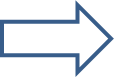 PARADISE - COMFORT
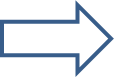 1 Cor. 15:20-24
1 Cor. 6:14
2 Cor.  4:14
Rev. 1:18
Jn. 5:28-29
Mt. 25:46
Great Gulf Fixed  Luke 16:26
TORMENT - CHAINS
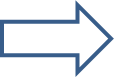 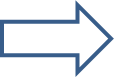 unsaved
Rev. 20:11-15
Luke 16:23, 28
2 Peter 2:4
HELL